Protective Coatings for             Wind Energy
DWEA  SMART Wind Support Structure Subgroup
NREL 
Golden, CO
Krent AberleThe Sherwin-Williams Company
24 years with Sherwin-Williams
NACE 3 Certified Inspector
Expert in Corrosion Protection of Assets
Galvanizing vs. Zinc Rich
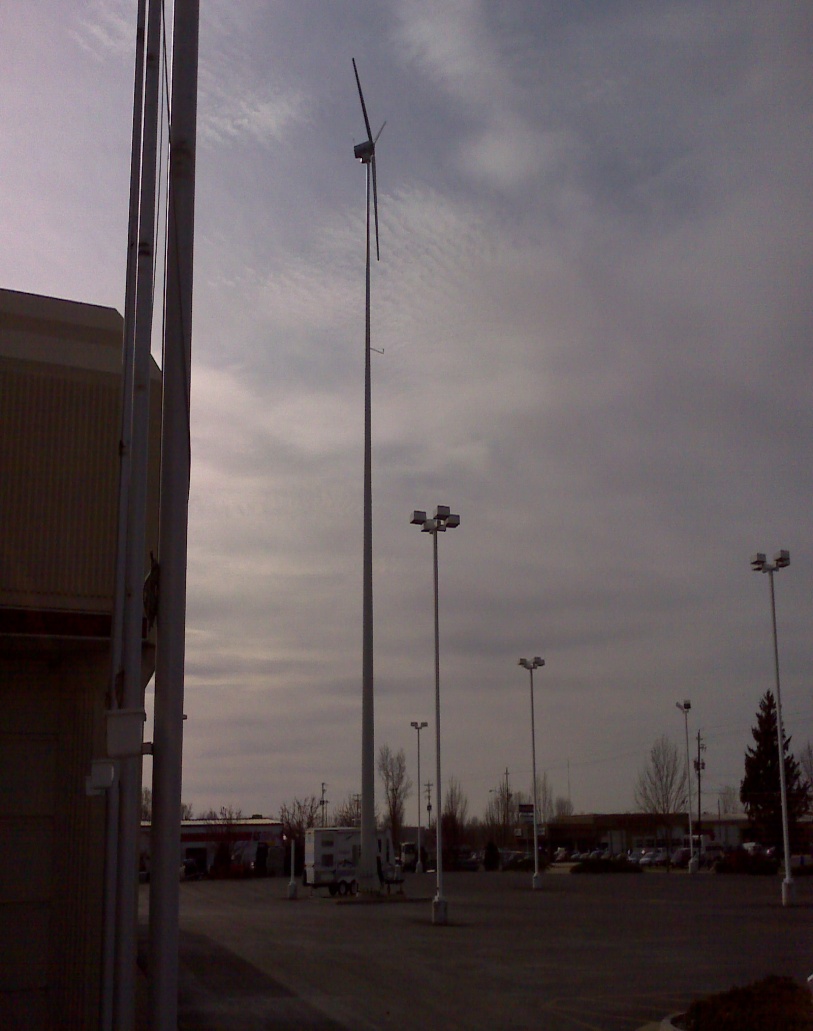 Surface Preparation
Transportation cost
Cathodic protection
Life expectancy
Zinc Rich- Inorganic vs Organic
JPCL cost/performance analysis
Coatings
Substrates- Steel, Composites, Concrete
Surface Preparation
Barrier Protection
Life expectancy
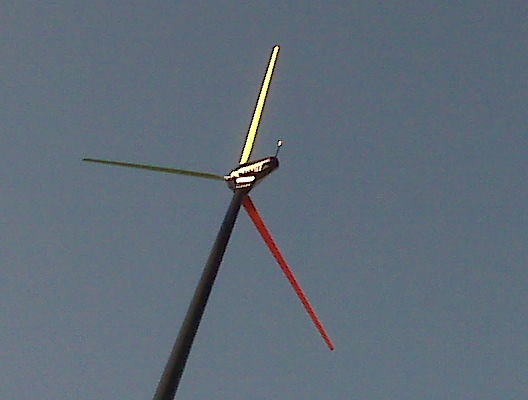 Next Generation Coatings
Impact Resistant- hail, grit, transport
Ice shedding, self cleaning
Additives- MIO, Glass, Nano
Polyurea
Life expectancy